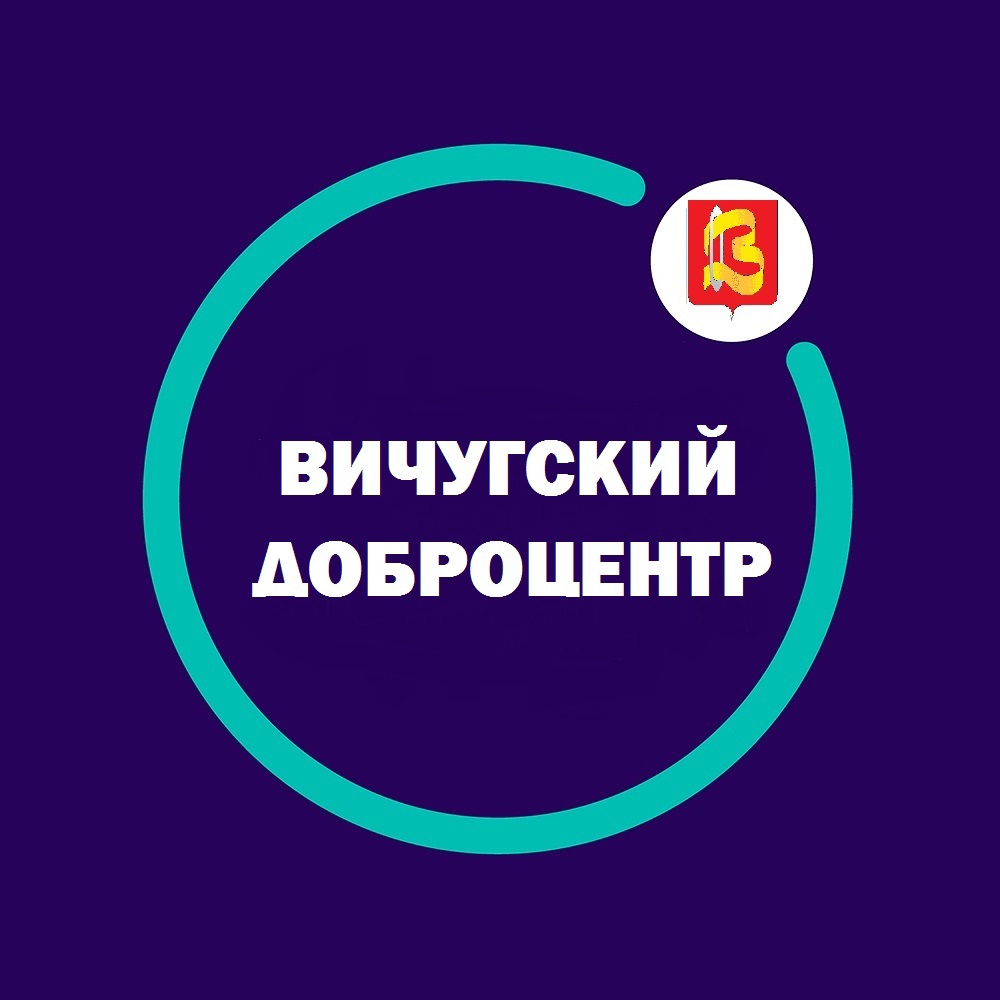 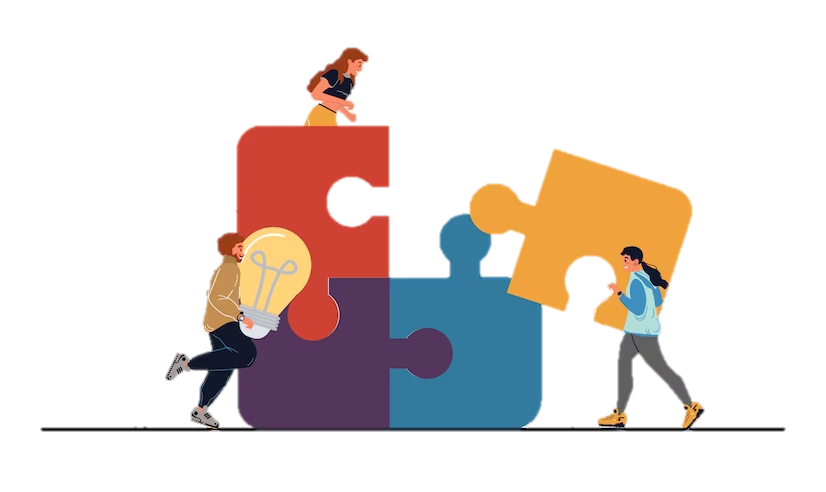 муниципальное представительство Ивановской региональной общественной организации «Ресурсный центр организации добровольческой деятельности «Ивановский волонтерский центр». 

Действуем с 2009 года и действуем очень активно, у нас зарегистрировано182 добровольца, проведено 128  мероприятий, проставлено 1585,5 часов.
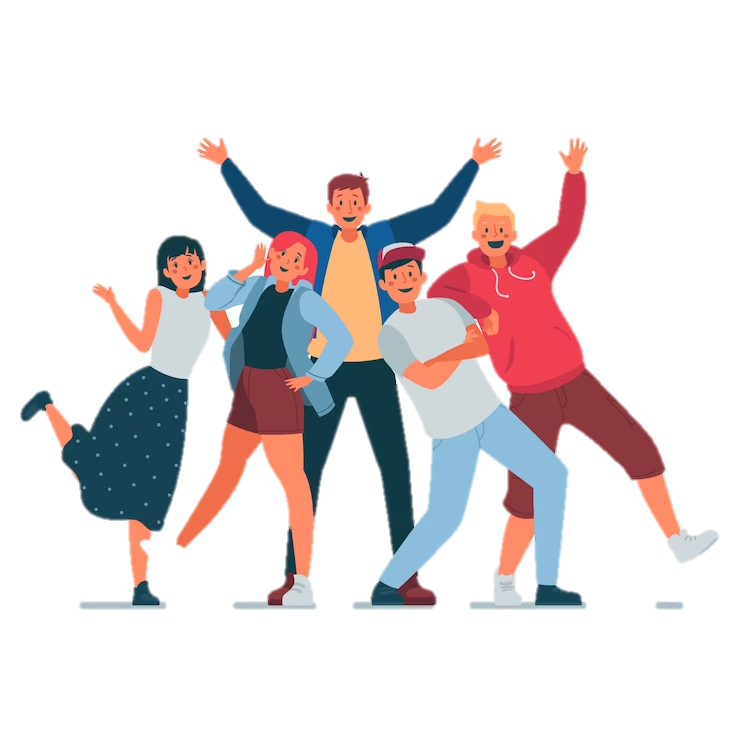 Проводим мероприятия по разным направлениям: здравоохранение и ЗОЖ, Ветераны и историческая память, дети и молодежь, спорт и события, животные, старшее поколение, экология, культура и искусство, интеллектуальная помощь, образование.
Практически ни одно мероприятие города не обходится без помощи волонтеров.Организовываем митинги и концерты
За два года реализации волонтерской деятельности проведено  более ста акций и мероприятий.
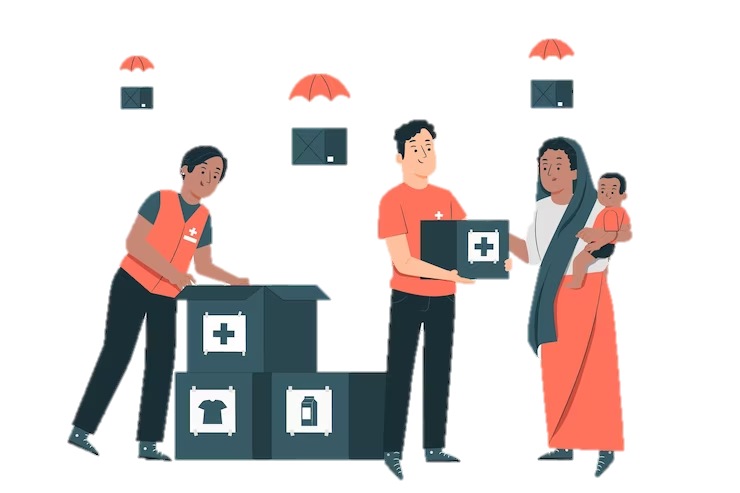 Ежегодные мероприятия: 
- Всероссийская акция Своих не бросаем
- Акция "Георгиевская ленточка"
- Бессмертный полк 
- поздравление ветеранов с Днем победы
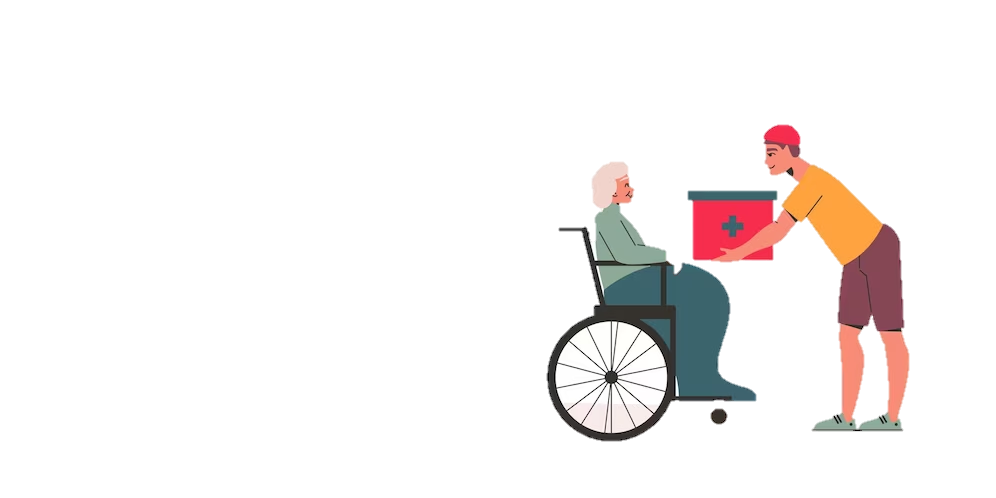 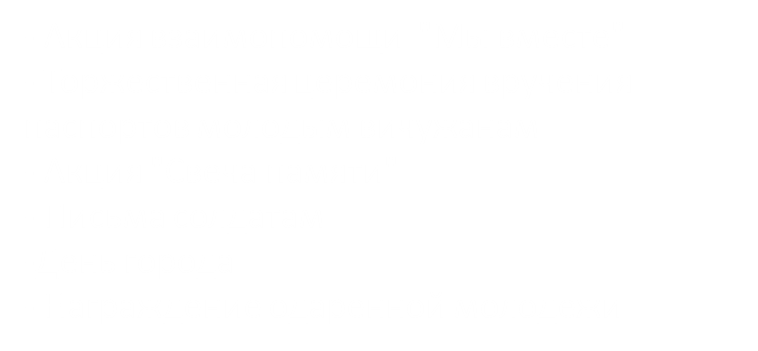 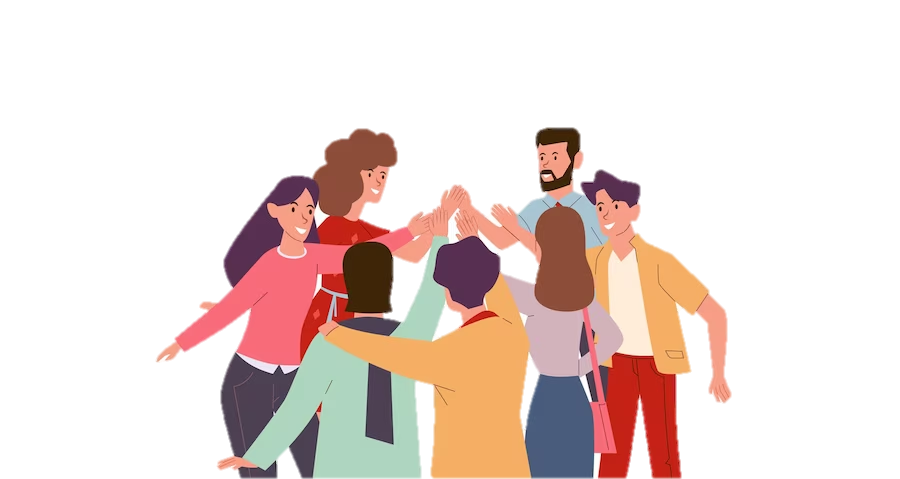 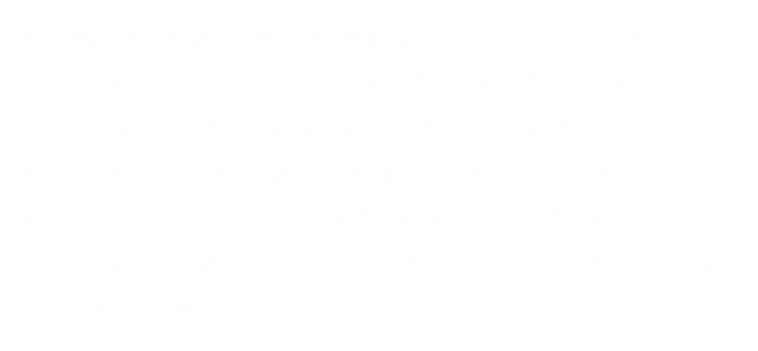 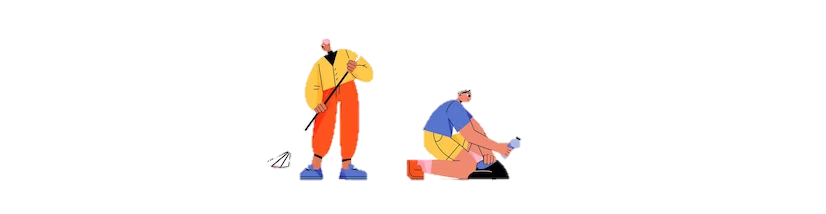 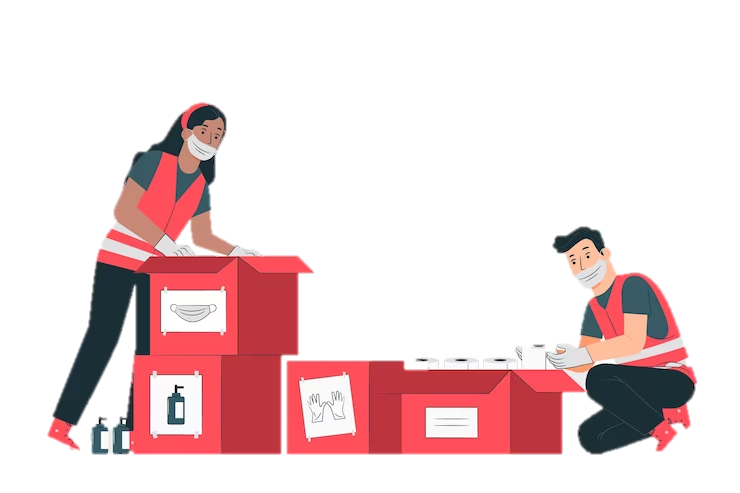 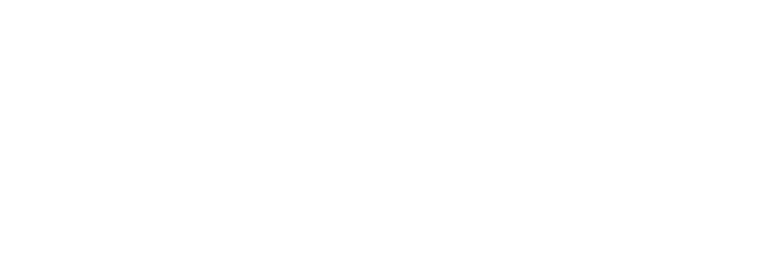 Церемония чествования выпускников образовательных учреждений Вичуги, окончивших обучение с отличием
обучающая сессия для волонтеров.
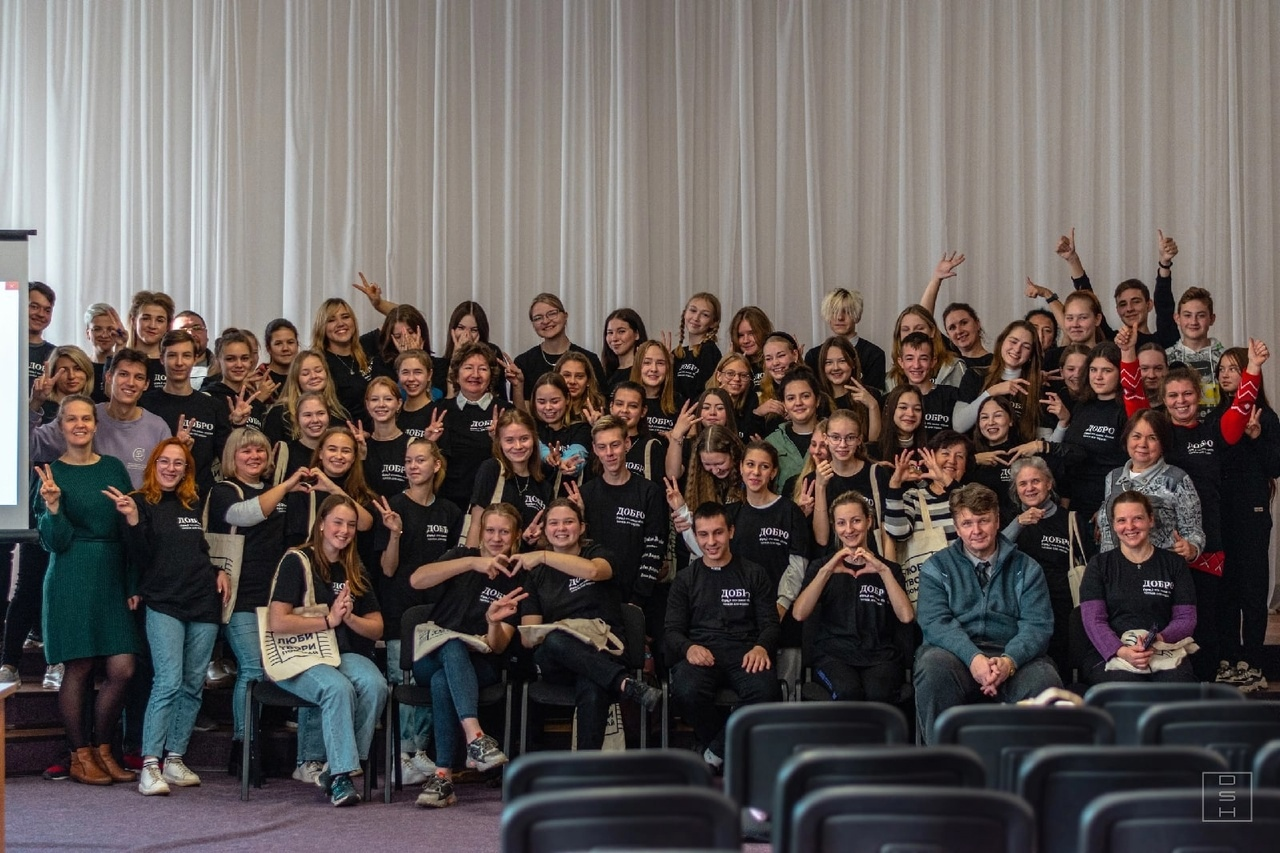 Акция «Помоги собрать ребенка в школу»
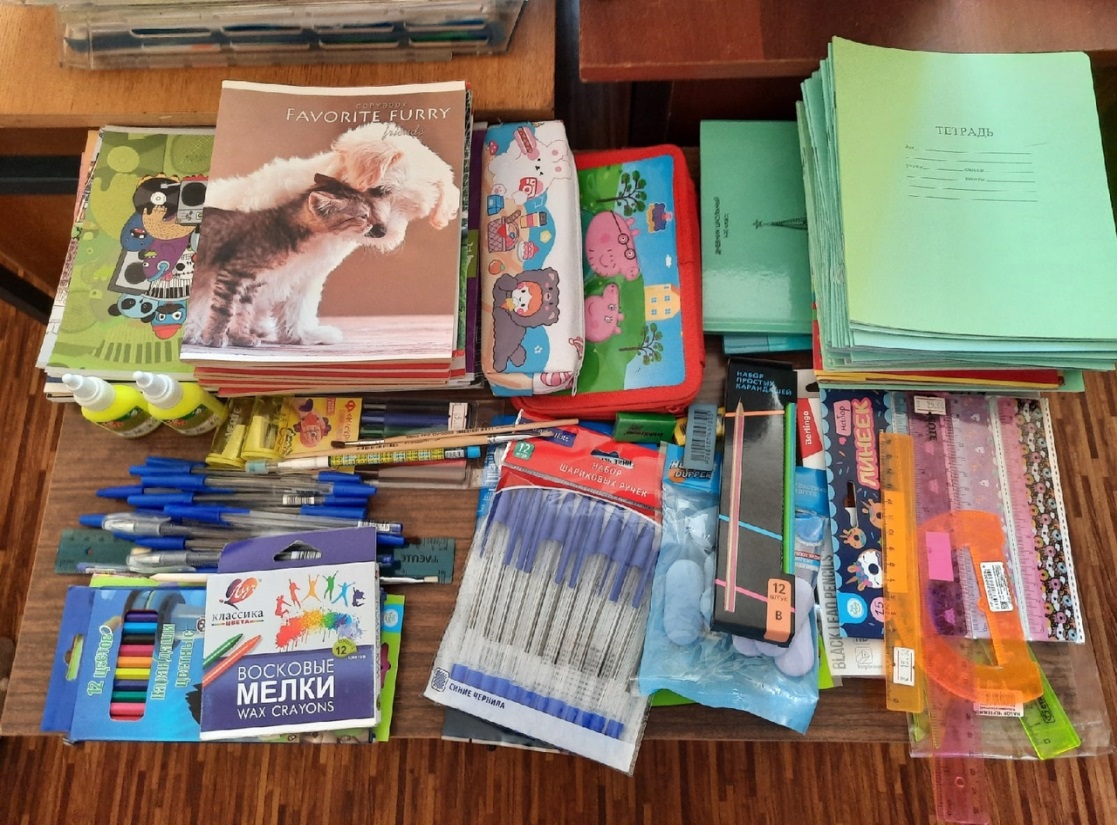 День государственного флага
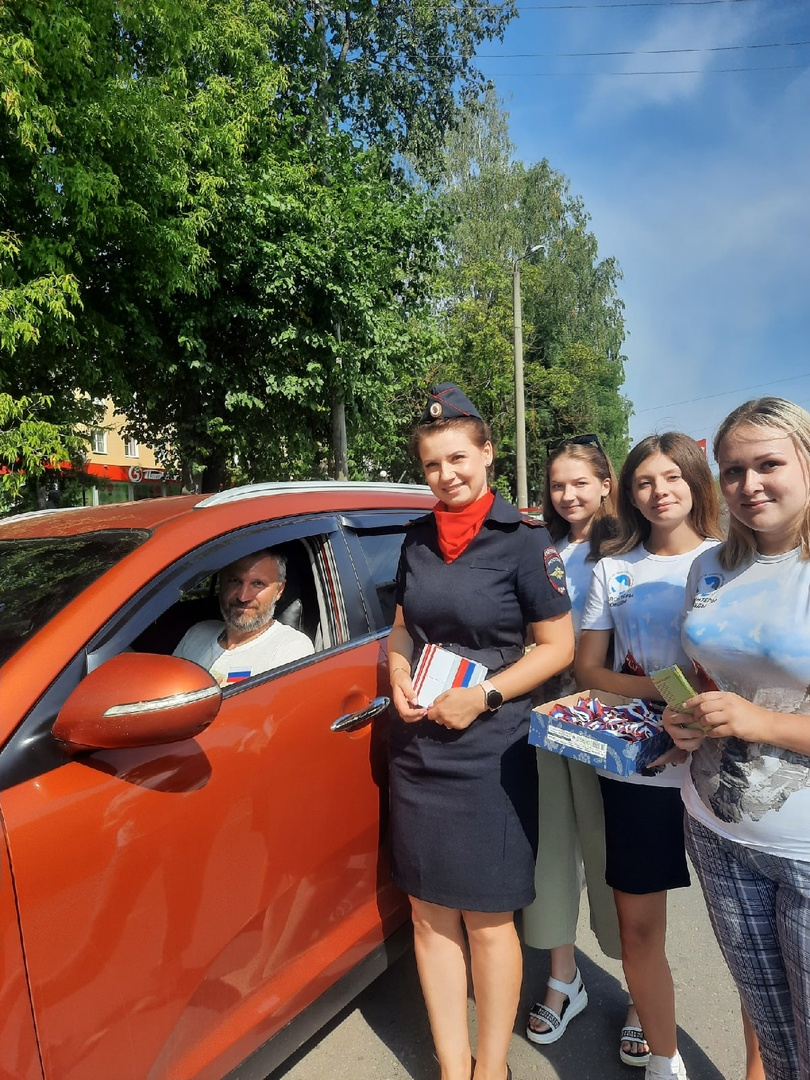 Торжественная церемония вручения паспортов молодым вичужанам
Акция «Свеча памяти»
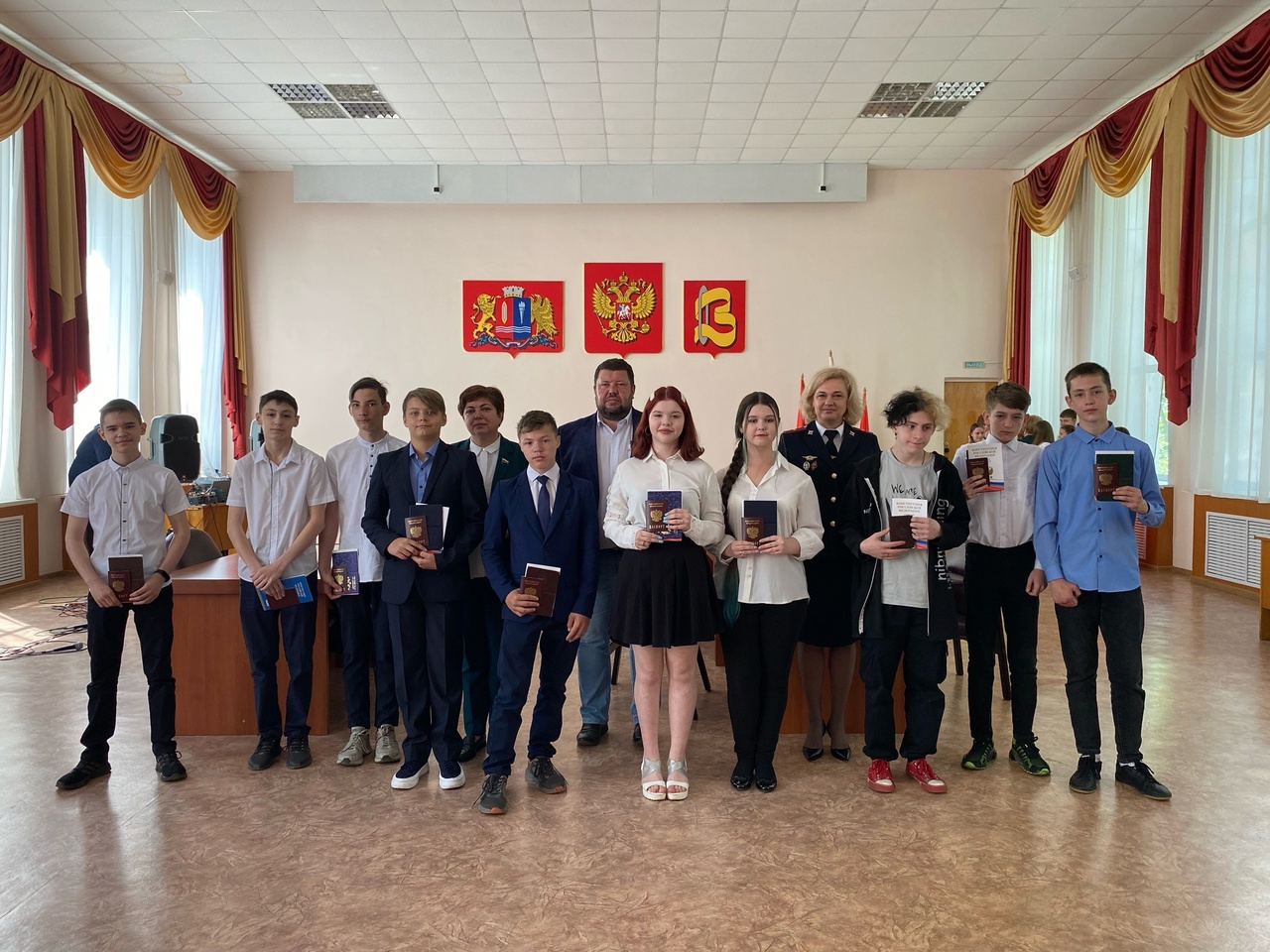 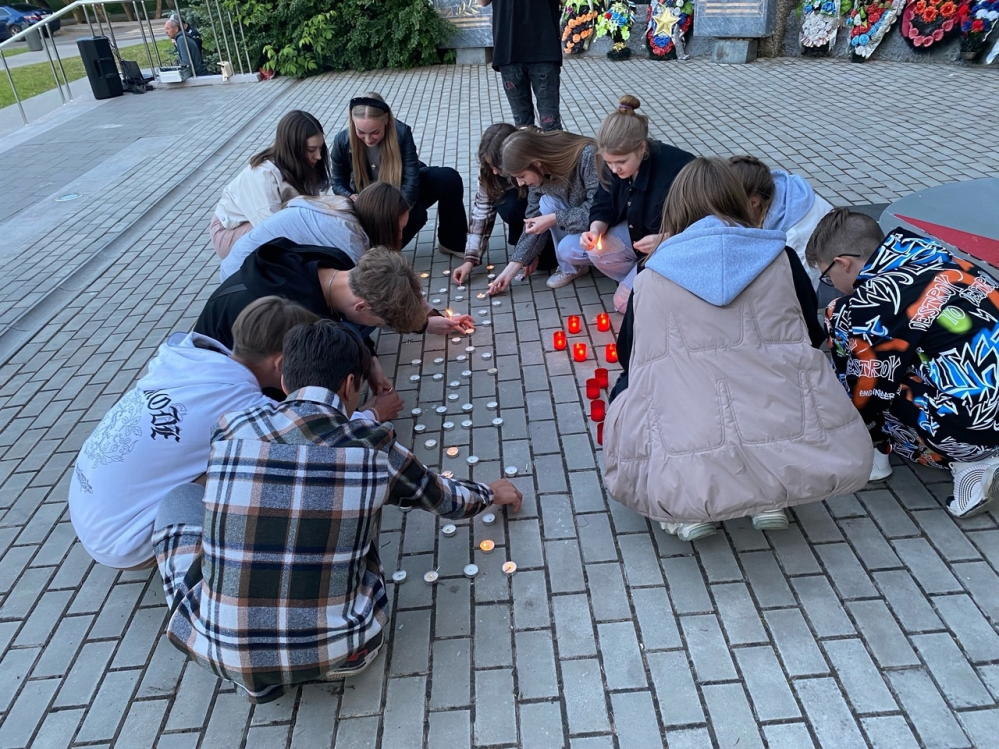 Награждение одаренной молодежи
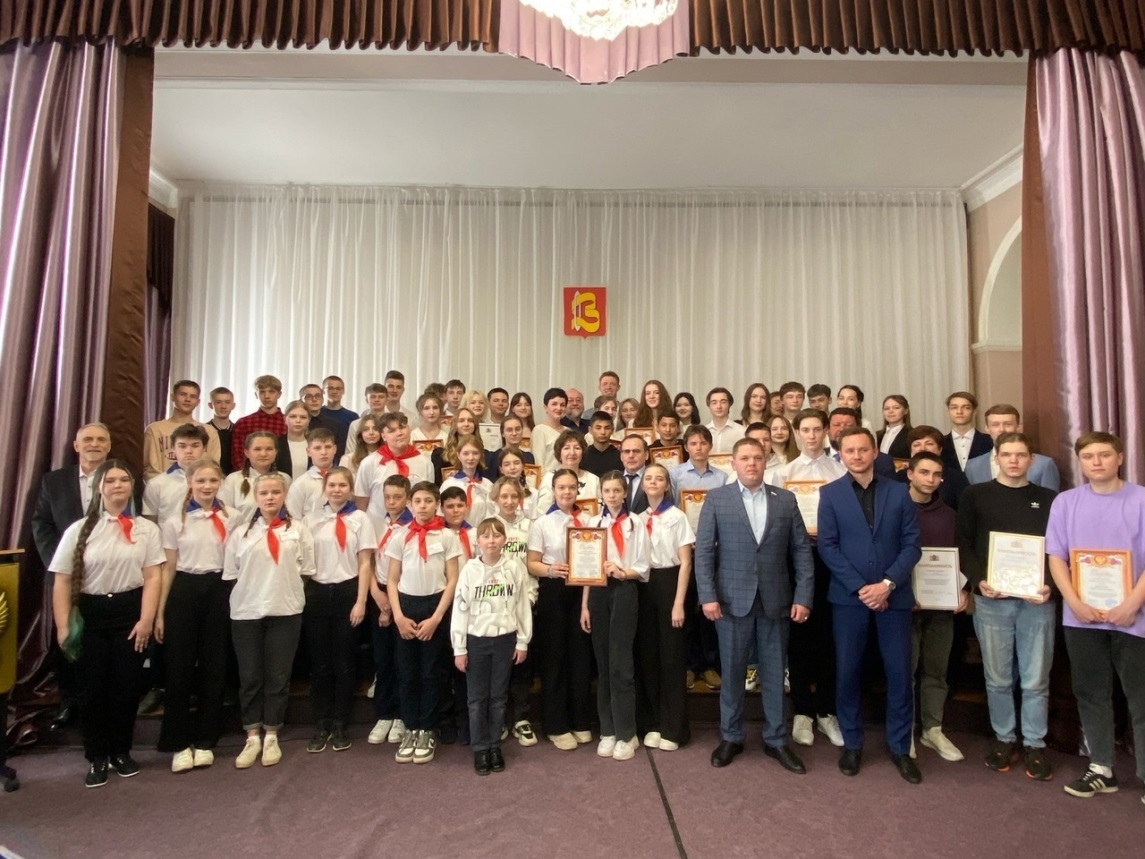 Поздравление  посетителей КЦСОН с праздниками
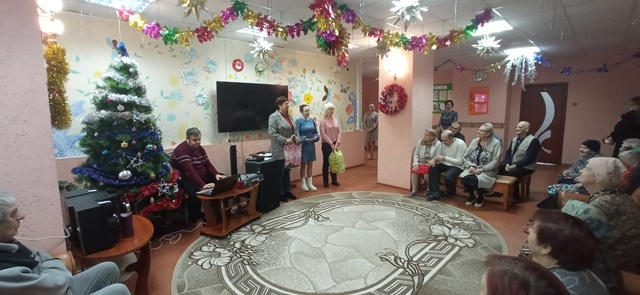 Акция взаимопомощи #Мы Вместе
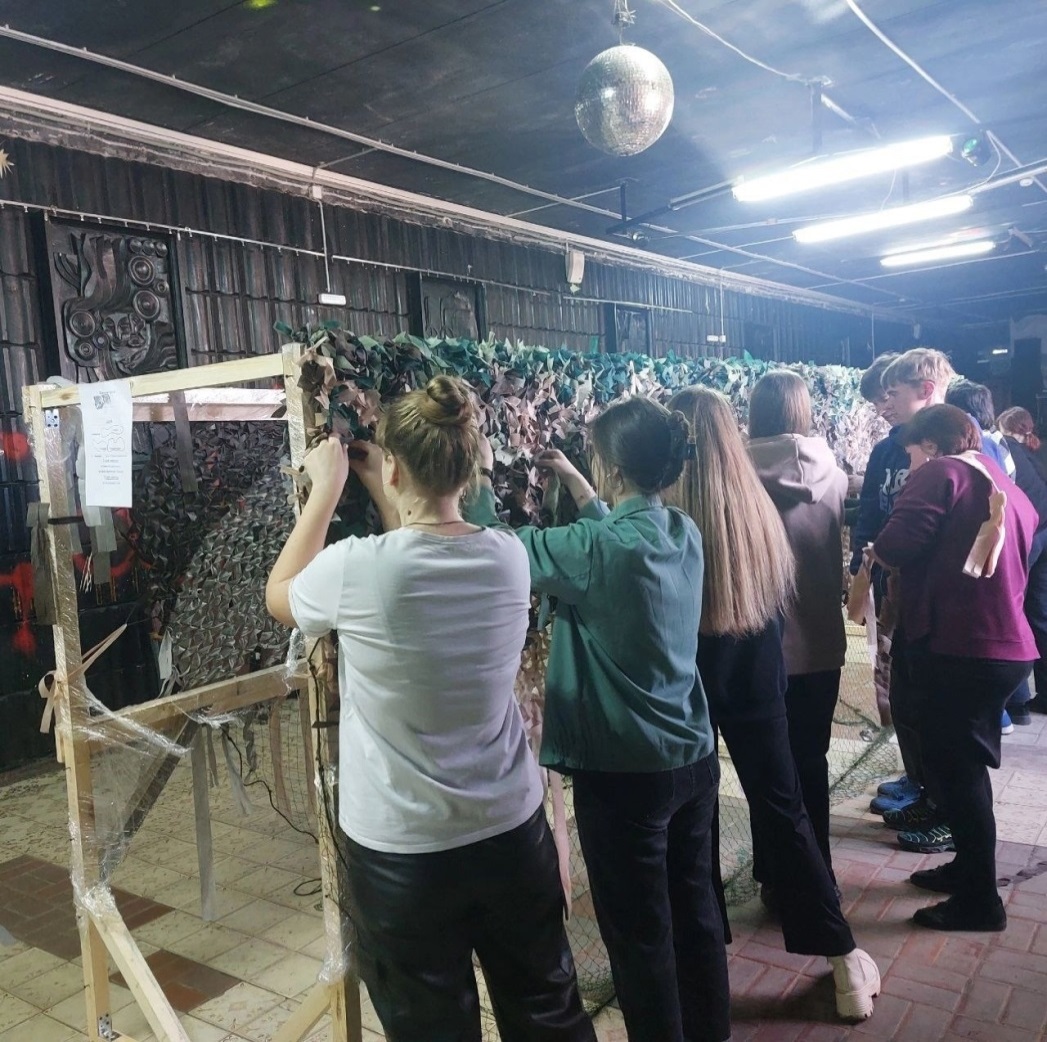 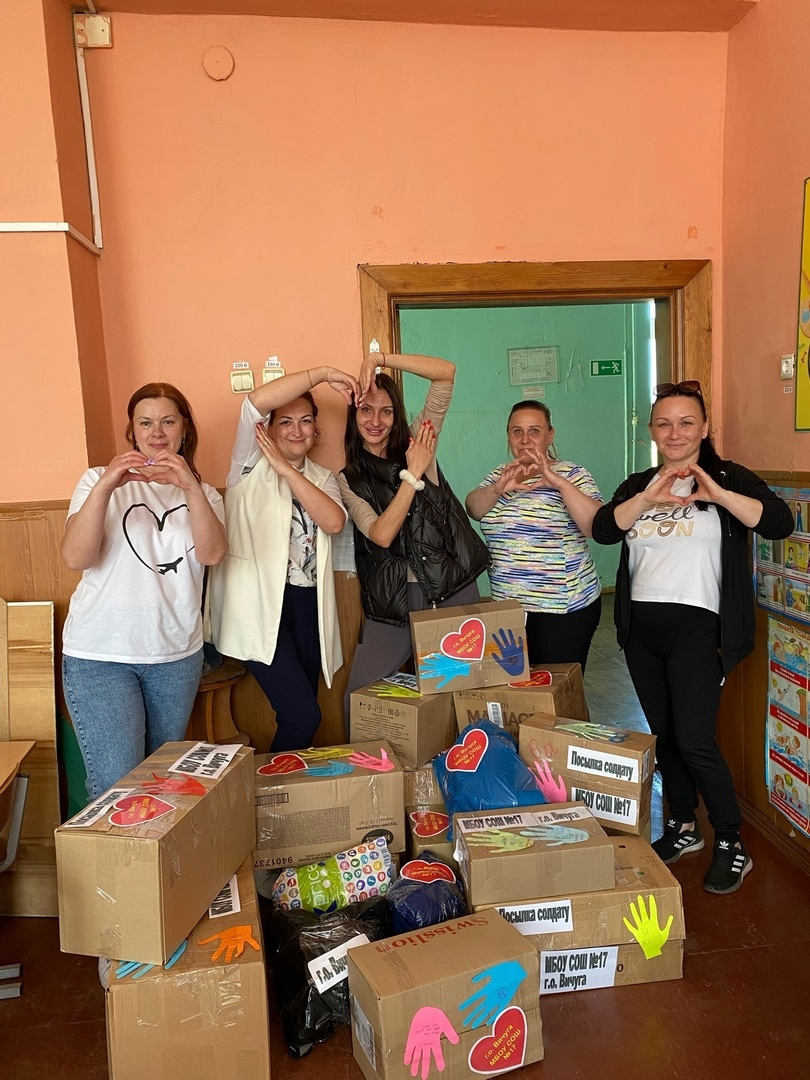 Мероприятия к 9 Мая
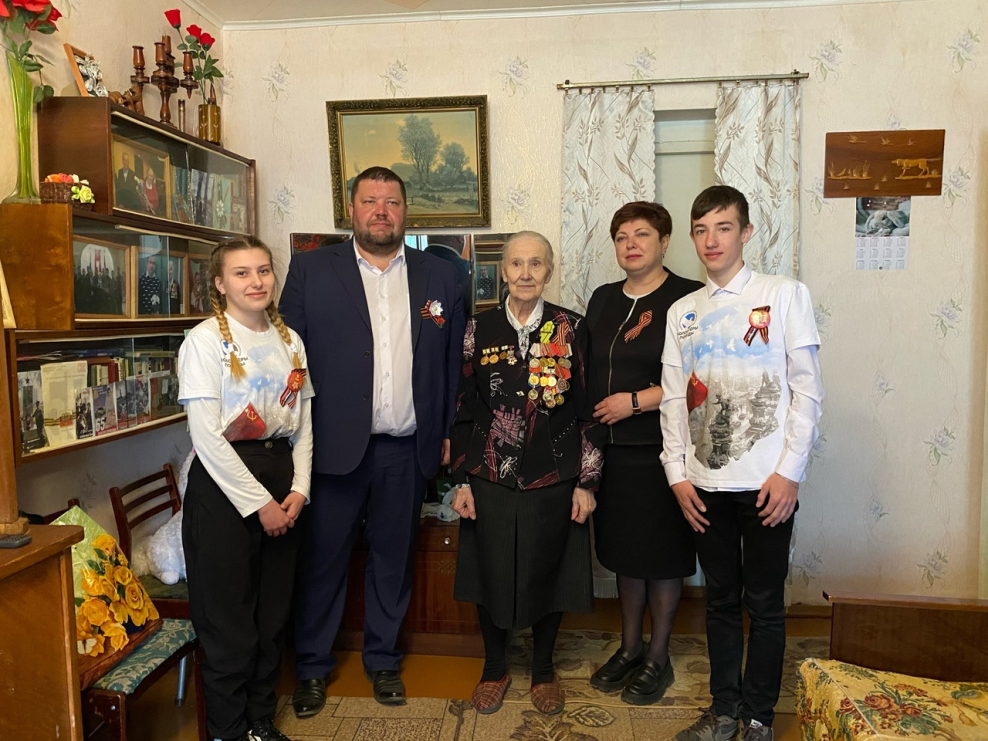 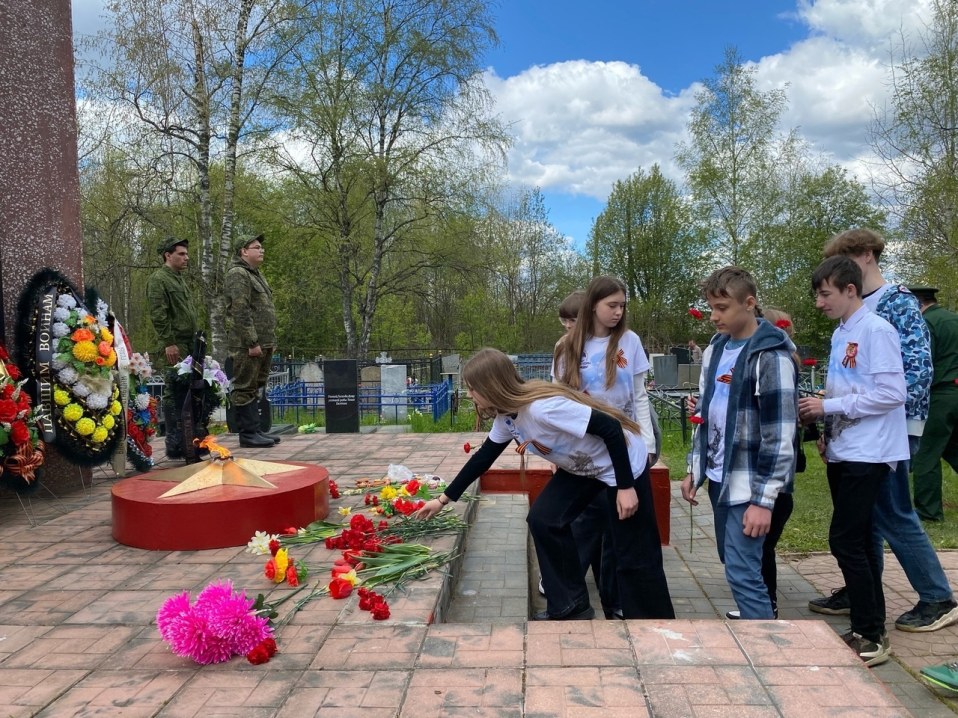 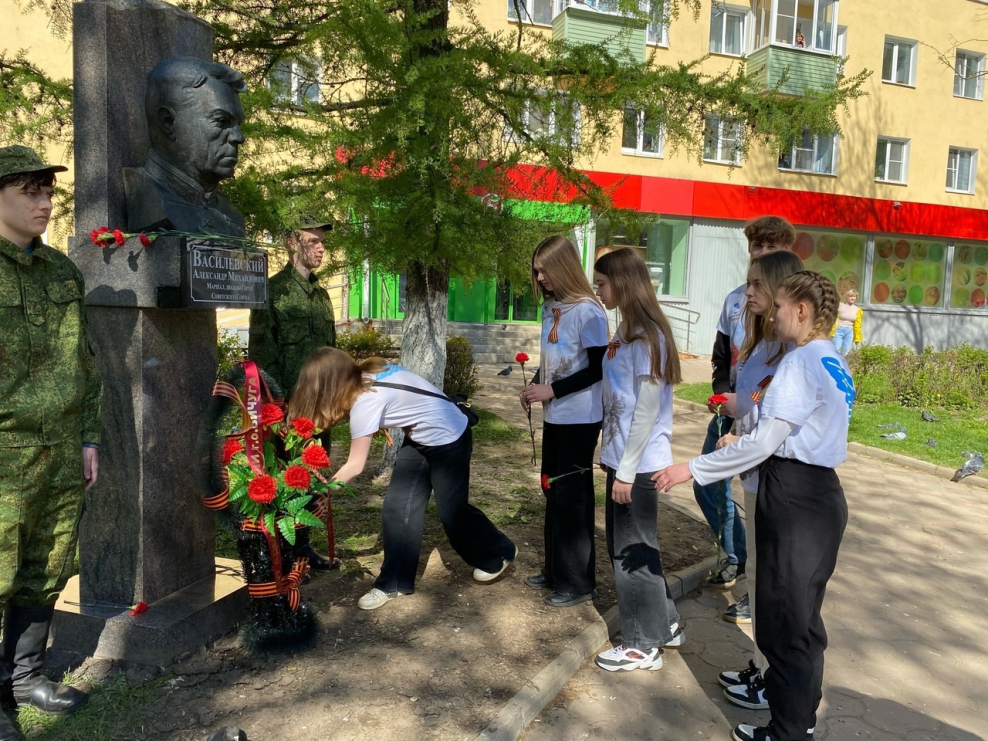 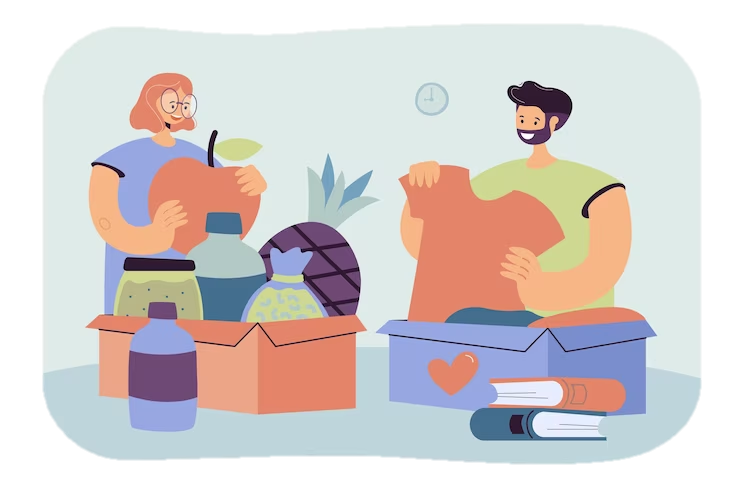 В октябре 2022 года сотрудники центра провели обучающую сессию для волонтеров – активистов по трем направлениям:
1. «Волонтеры культуры»
2. «Новичок» для начинающих волонтеров. 
3. «Продвинутый», для тех, кто уже имеет опыт в добровольческой деятельности.
Обучающий курс прошли 60 волонтеров.
Ежегодно в августе проводится благотворительная акция «Помоги собрать ребенка в школу»:
              2021г. собрано 11 полноценных школьных наборов (рюкзак, тетрадки, ручки, карандаши, дневник, пенал, канцелярские принадлежности.  )
              2022г. было собрано  6 полноценных школьных наборов.
2023г. Было собрано 9 полноценных наборов.
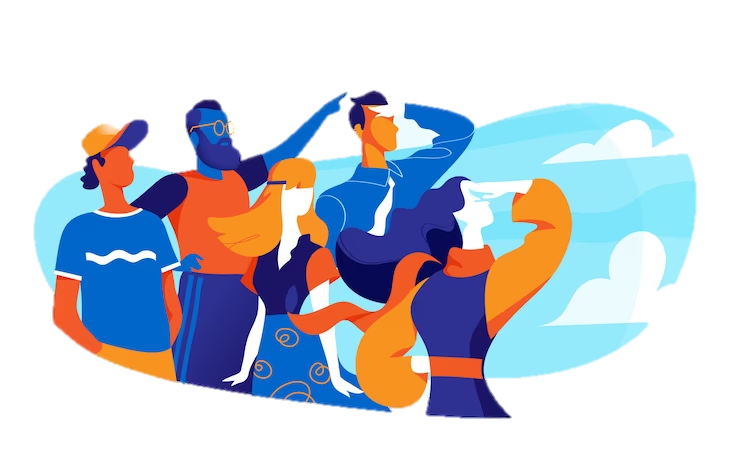 Администрация городского округа Вичуга 
проведение торжественных мероприятий, встреч;
Городская Дума 
 проведение совместных мероприятий и акций для жителей микрорайонов;
Партия Единая Россия 
проведение патриотических акций;
Гибдд МО МВД России «Вичугский» проведение акций для водителей, для детей по правилам безопасности дорожного движения;
МО МВД России «Вичугский» проведение торжественной церемонии вручения паспортов гражданам достигшим 14-го возраста;
партнеры
Вичугский КСЦОН 
совместные мероприятия для пожилых жителей
Культурные центры  
проведение мероприятий, церемоний, активных игр;
Ресурсный центр добровольчества ивановской области все  школы, ОГБПОУ Вичугском многопрофильном колледжа , Ивановский филиал Политехнического университета, 
волонтерские движения: РДДМ, волонтеры Победы – организация совместных мероприятий.